Teachers on the move – Iceland – Czech Republiceea grants
Icelandic teachers visiting Liberec for job shadowing 
1.11.2015-7.11.2015
Ágústa Unnur Gunnarsdóttir, teacher and interntional coordinator 
Fjölbrautaskólinn í Breiðholti /Breidholt College, Reykjavík, Iceland
Wonderful Prag -  First day in Czech Republic  - Prague Castle After we landed in Prague we went to see the castel
Teachers and administraton staff from Iceland :Berglind, Sigrún, Ágústa and Ágústa Unnur at the Charles Bridge in Prague and in Liberec with our project coordinator  Dana Metelcová
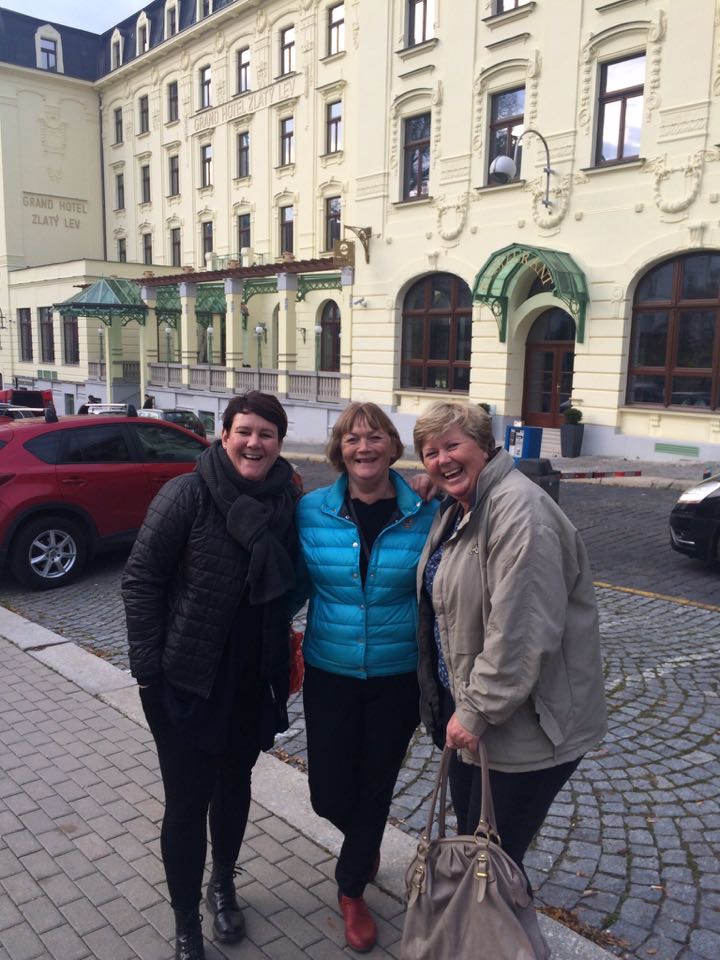 Shadowing in school - visiting and observing at the hospital in Liberec – City tour
City tour in Liberec and Town Hall tour with a guide
Observing lesson at the hospital 
Teachers teaching students how to prepare an appendix operation.
Observing  nursing personnel in action. Excursion to emergency services, heliport
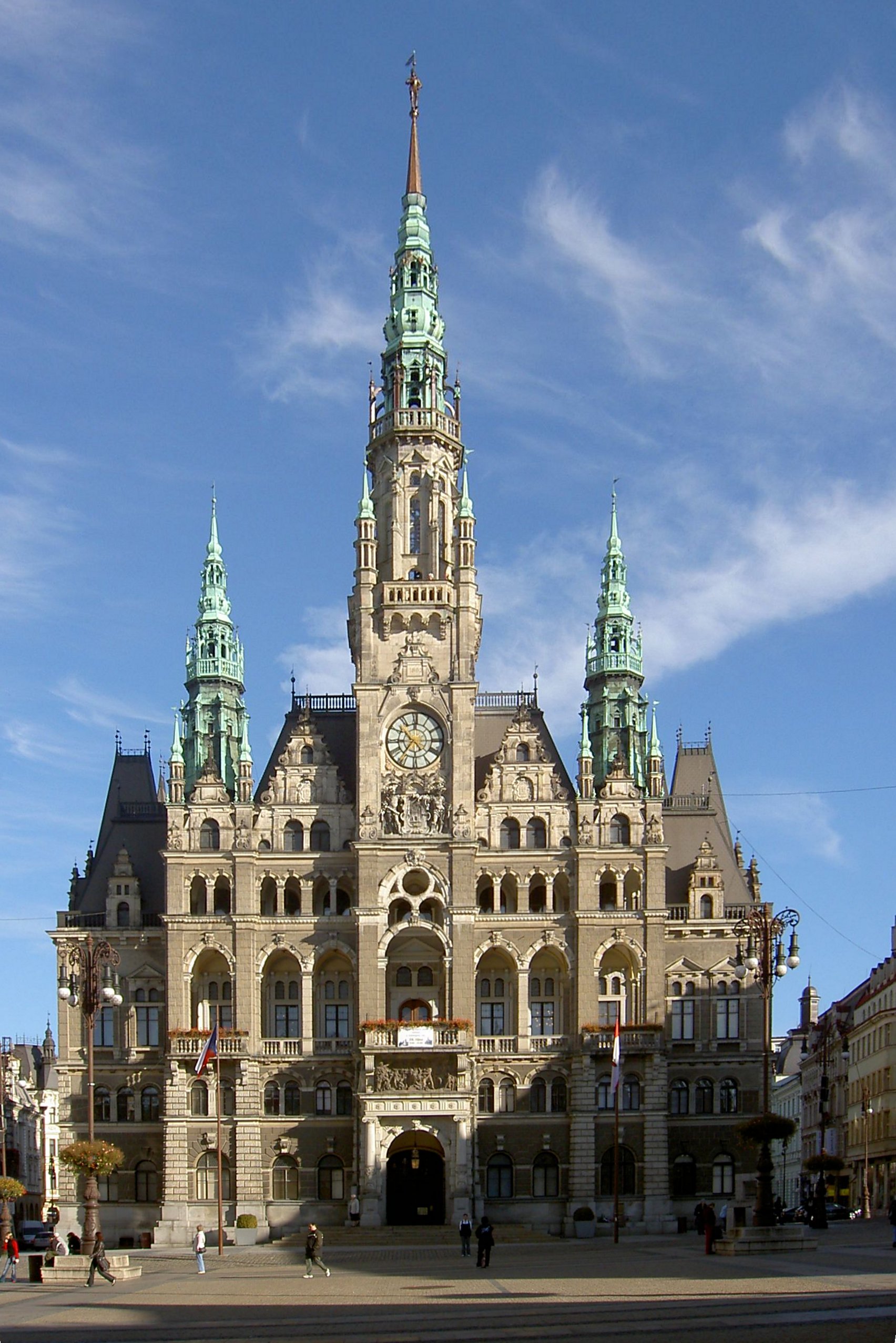 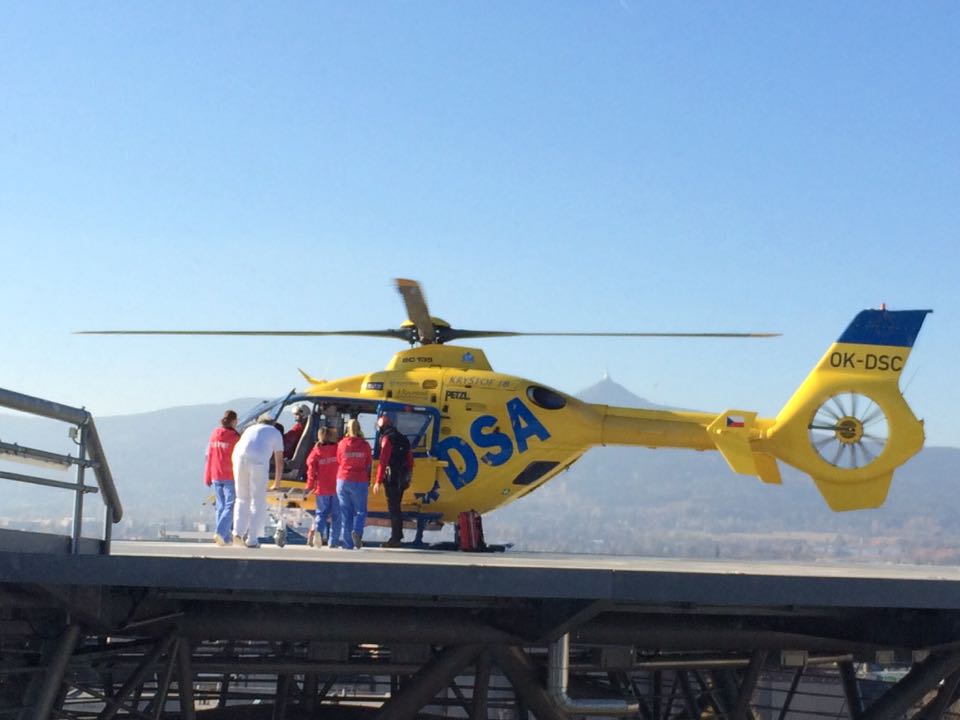 Shadowing in school  Strední zdravotnická skola, Liberec
Job shadowing – oberserving nurse classes
Introducing Iceland
Observing practical teaching - nursing
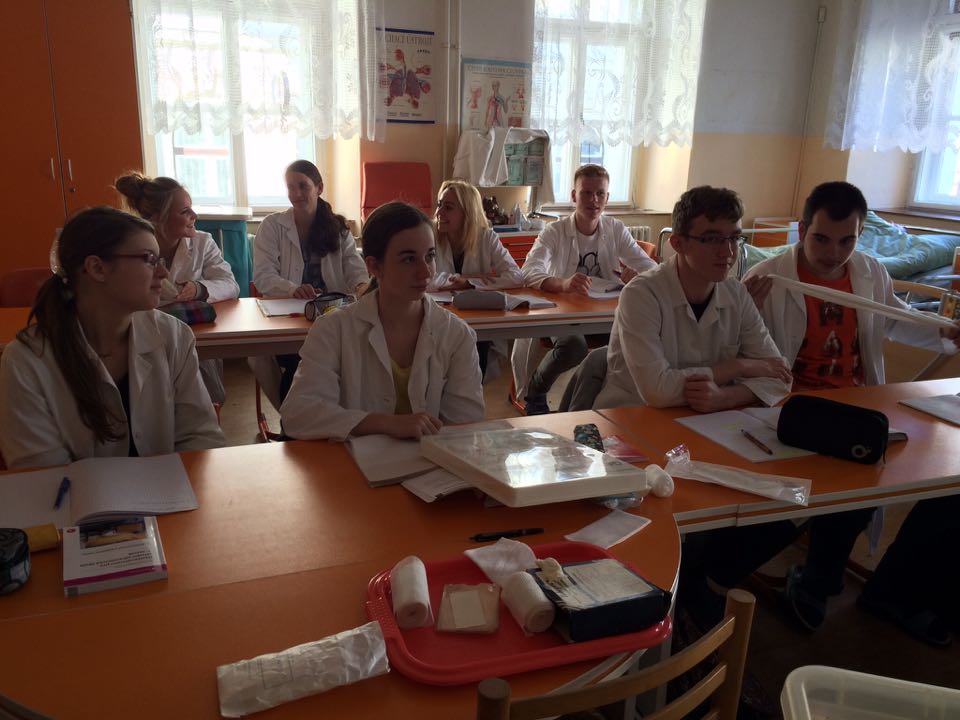 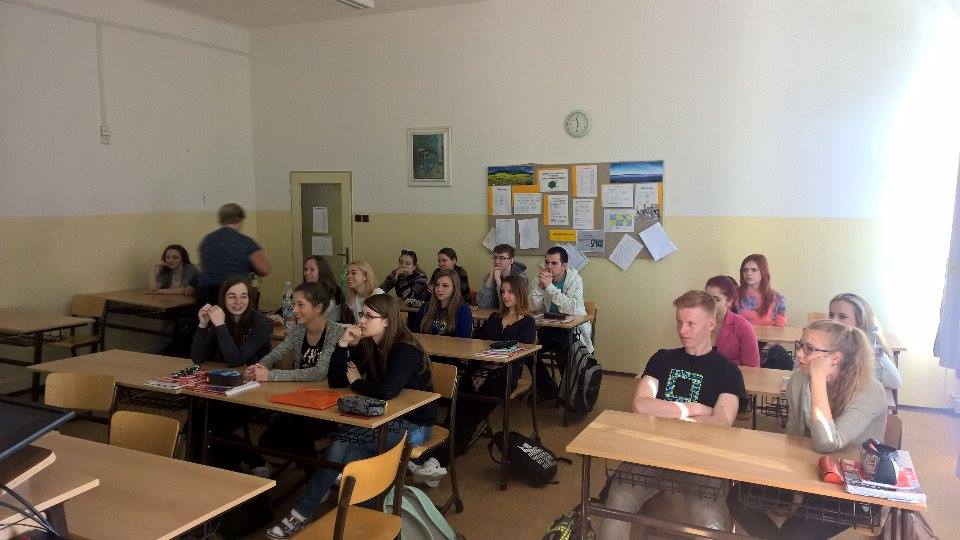 Shadowing at special school event: Cooperation with Red Cross and Prison ServiceVenue: Jablonec nad Nisou
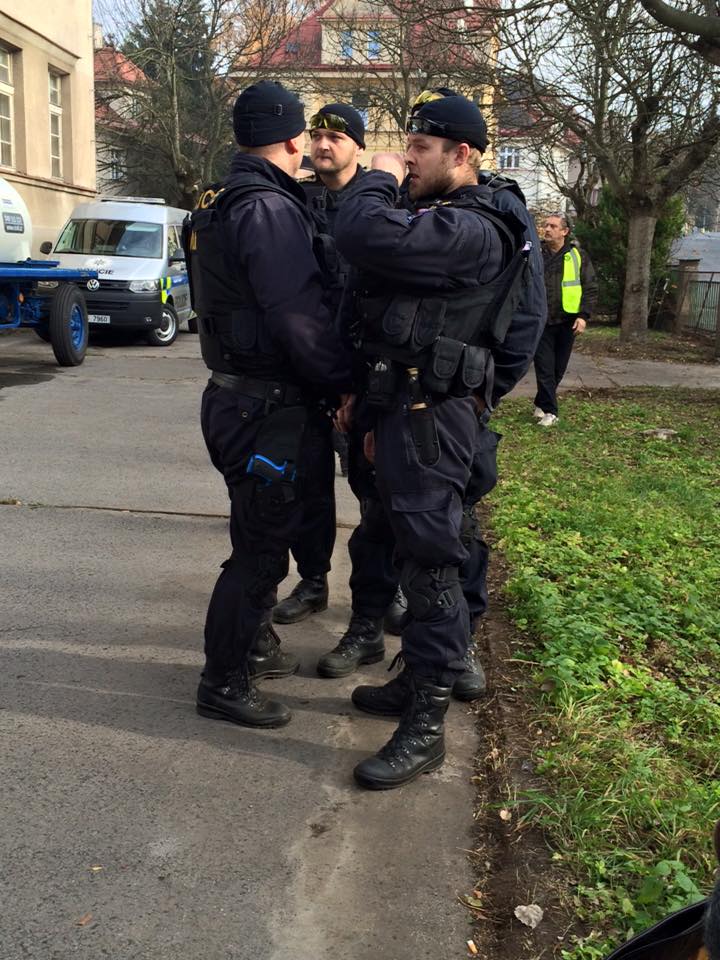 Last day : Schadowing and workshops with nurses – tutors, managers, liaison officer – project coordinator
We had a fantastic well organized
week. We learnd a lot, we saw  many new and
 interesting things. The whole week 
was packed with fruitful learnig. We got 
to know our hosts school very well and the 
Education system in CZ. Aslo we
learnd how our colleges work and
we observed several lessons both
academic and vocational. We now 
know a lot more about CZ and aslo
we learned that many things are 
similar in these two countries.
we want to thank our hosts for the hospitality  
and the good planning and we look forward seeing
you in Iceland. Thank you!
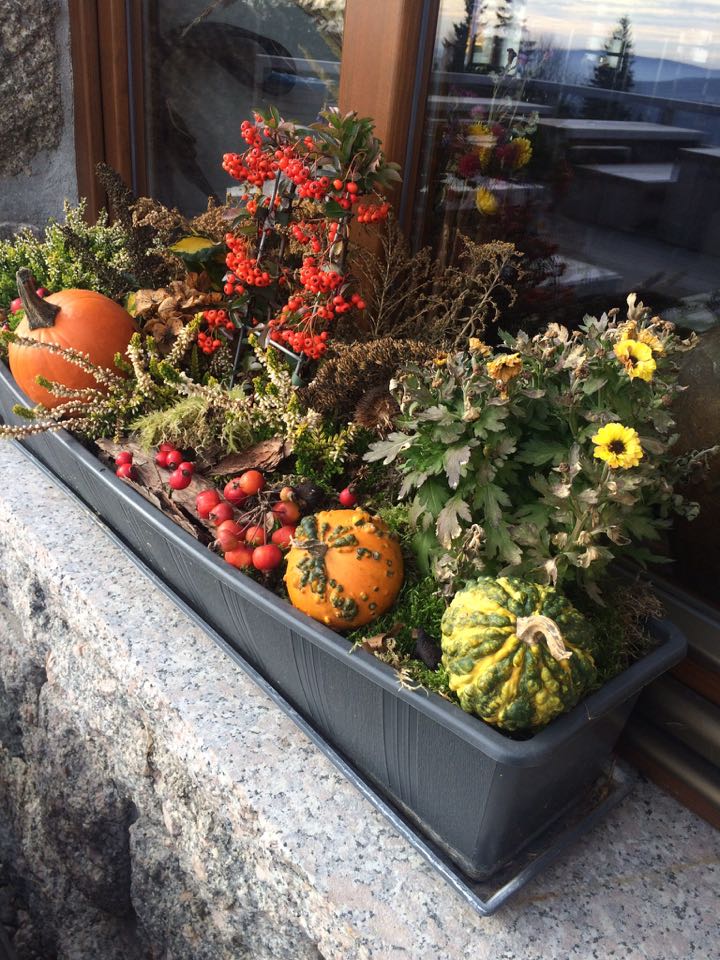